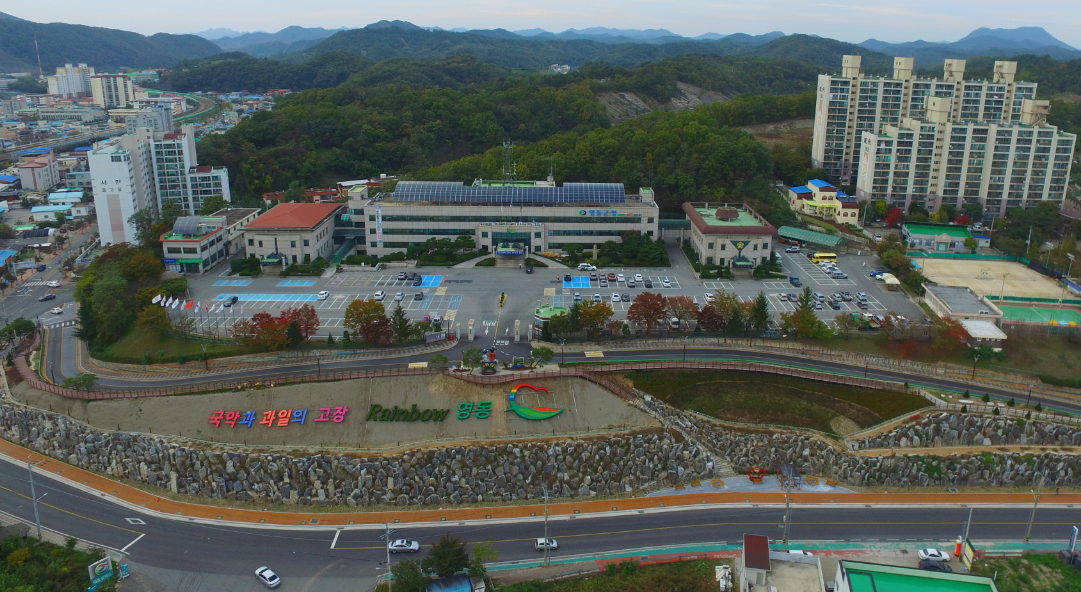 5-1. 영동군관리계획 재정비 변경 추진 
면   적 : 영동군 전역(A=844.985 ㎢)
기   간 : 2015. 7. ~2017. 6. / 목표연도 : 2020년
내   용
   - 군계획위원회 심의(입안구역 적성등급 반영)
   - KRAS 등재자료 작성(농업진흥지역 및 보전산지 변경 및 해제)
5-2. 군계획도로 주요사업 추진
5-3. 제2회 추경 소규모 지역개발사업 추진 
사  업  량 : 34건 / 1,020백만원
추진현황
   - 공  사  중 : 11건 / 283백만원 (32%)
   - 집행 예정 : 23건 / 737백만원 (68%)
5-4. 새뜰마을사업 마스터플랜 용역 추진 
주민워크숍 개최
   - 11. 15.(화)  / 자원봉사센터 교육장
   - 주민 스스로 주요사업 발굴 
   - 주민협의체 및 행정협의체 구성
5-5. 기타업무 추진
개발행위 허가 : 총 29건 / 허가( 20건) / 분할(  9건)
건축 인·허가 : 총 36건 / 허가(  3건) / 신고및준공( 33건) 
옥외광고물 표시 신고 : 21건
▣. 공무원 1인 1명 전입실적  보고 
현재 전입실적(2016.10.31. 현재)
                                                                                                                             (단위 :  명)



향후 추진대책 
   - 담당마을 인구증가 독려 
   - 건축허가 관련 준공 후 전입예정 : 2명